Making Higher Education More Efficient and Effective
An Inside Higher Ed webcast
Thursday, March 22
2 p.m. Eastern
Presenters
Scott Jaschik, editor, Inside Higher Ed, scott.jaschik@insidehighered.com
Doug Lederman, editor, Inside Higher Ed, doug.lederman@insidehighered.com
Introduction
What is efficient?
What is effective?
What about mission?
What about resources?
Who decides?


                                                                                                                                                                                   --Getty Images
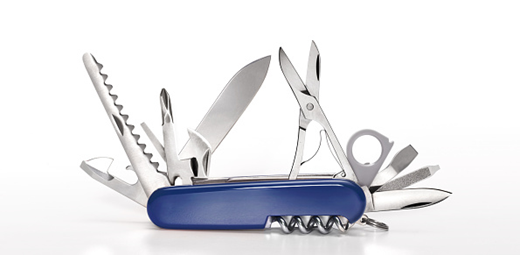 The Centrality of Data
--Getty Images
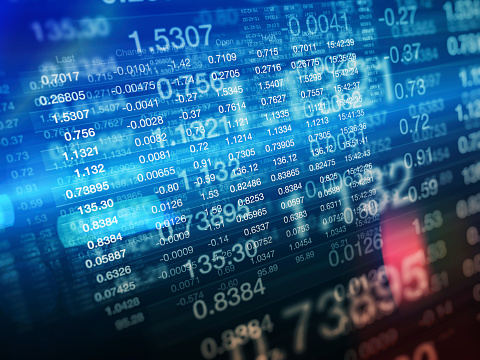 Partnerships
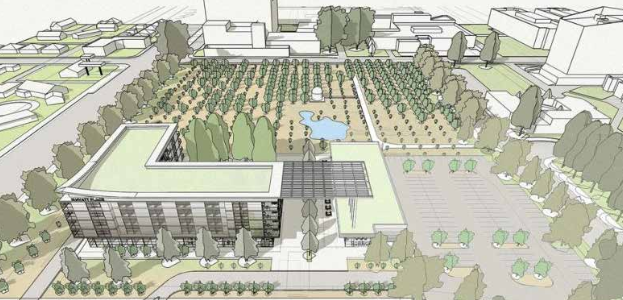 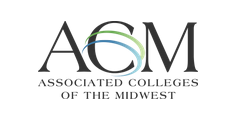 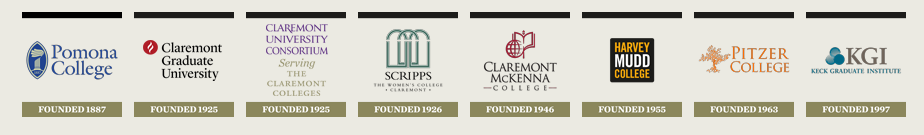 Vendor Relationships
Mergers
--iStock
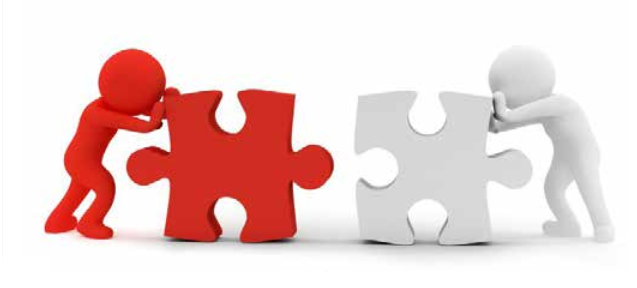 Finding the Right Size (Growth or Shrinkage)
--iStock
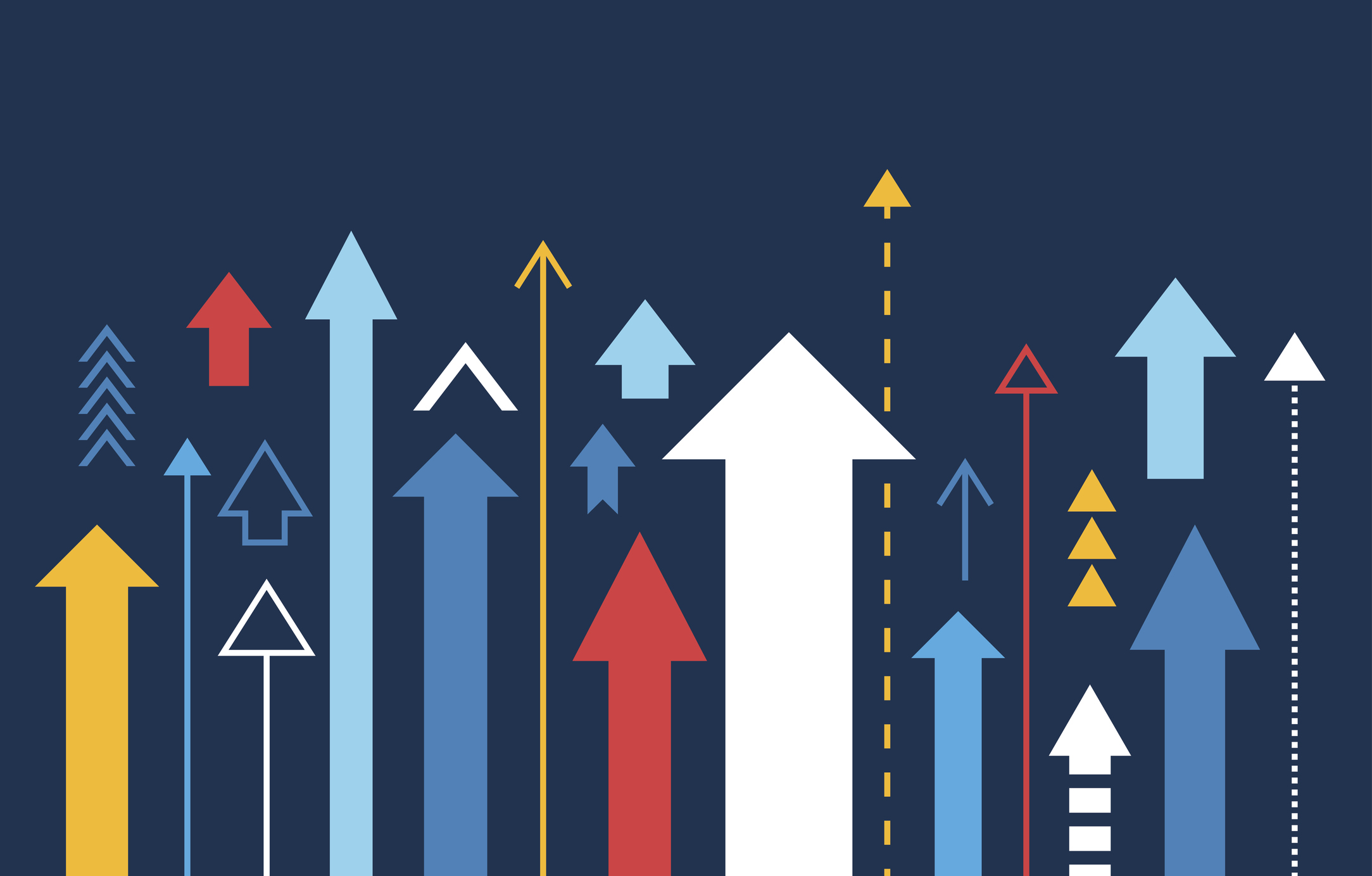 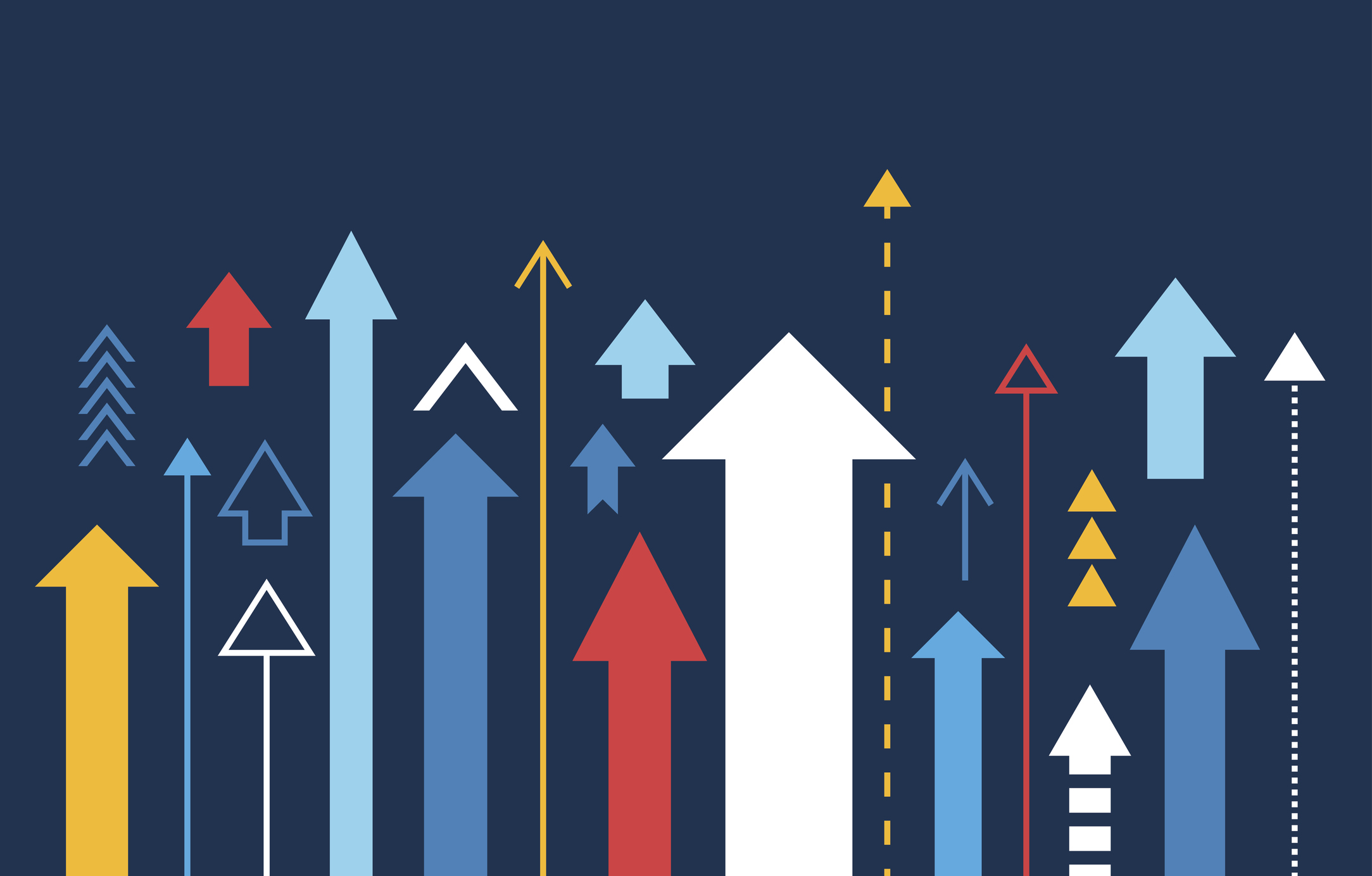 Creating the RightPhysical Spaces
Processes
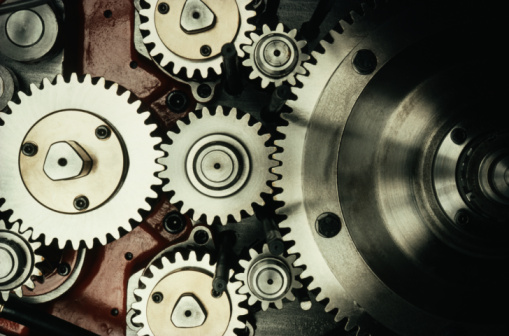 Student Success: Entry
Student Success: Instruction
Student Success: Completion
Q&A
Your questions
Suggestions for future coverage
With Thanks …
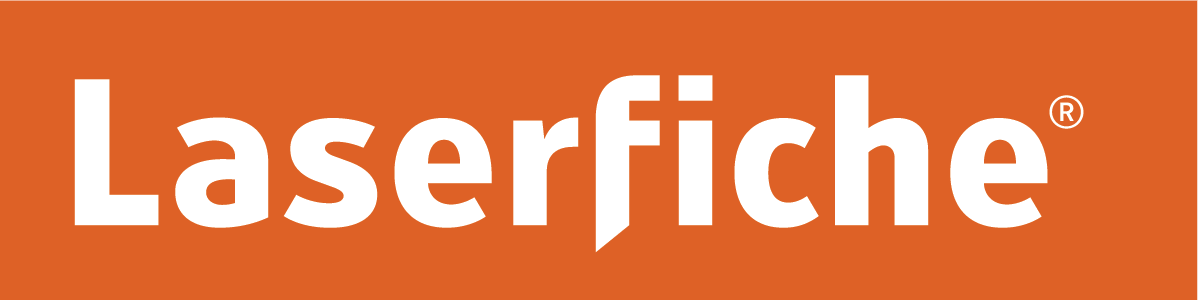